Первые киевские князья
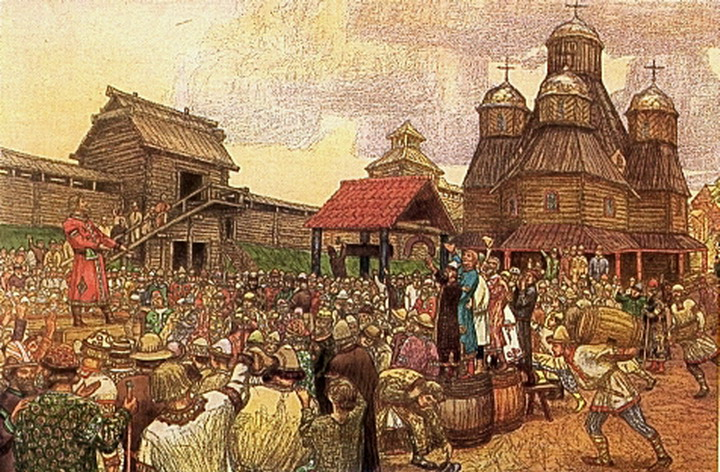 Князь Олег (882-912г.)
Поход на Царьград 907 год
Щит на вратах Царьграда
Смерть князя Олега
Правление Игоря 912-945 г.
Поход в Византию 941год
Поход 944г.
Заключение договора Византии с Русской землёй
Поход Игоря к древлянам945 год.
Месть княгини Ольги
Реформы  княгини Ольги
Урок – точный размер дани
Погост – место сбора дани
Правление князя Святослава
957-972 г.
Походы Святослава